ECHO PRAYER
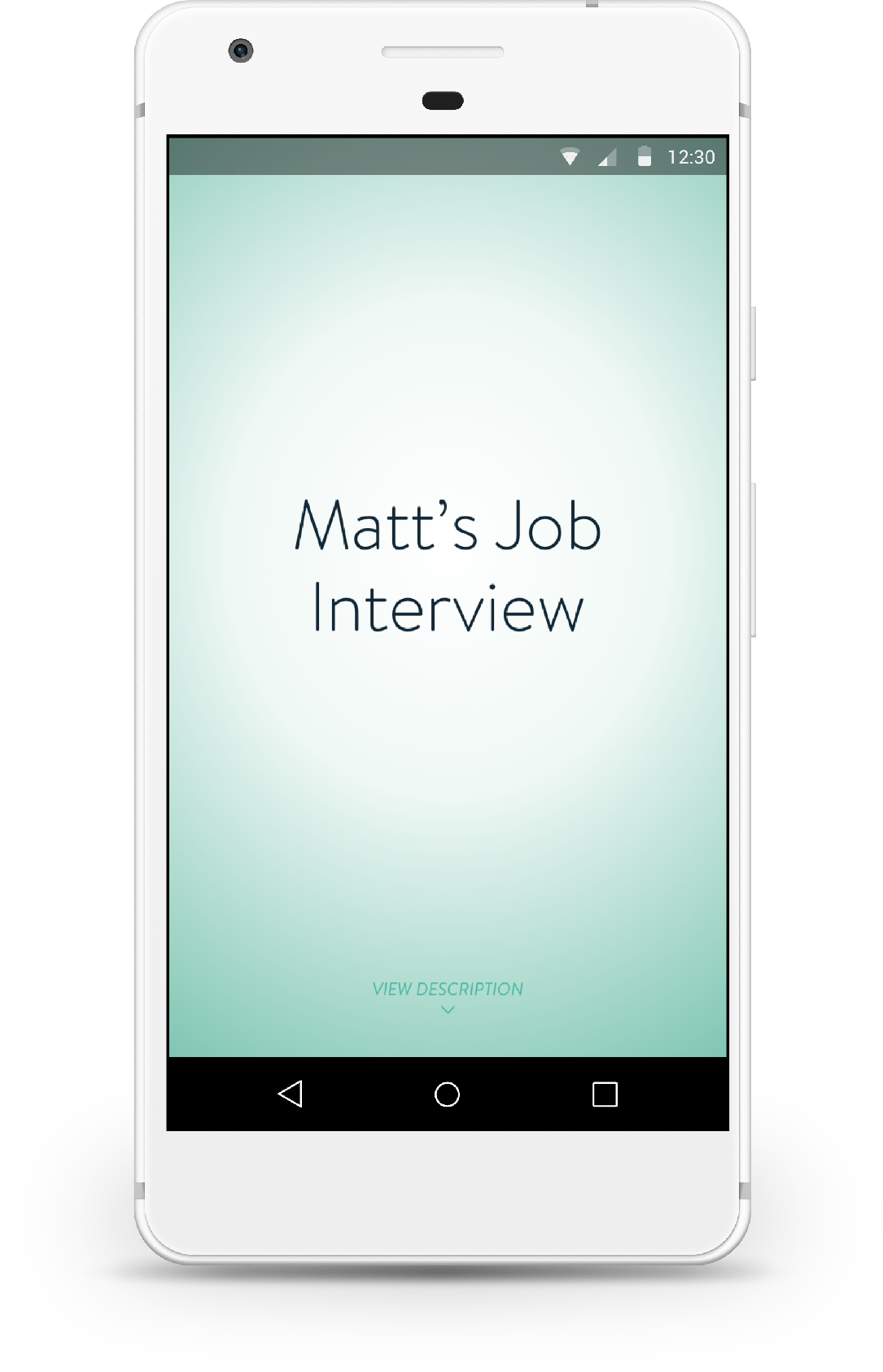 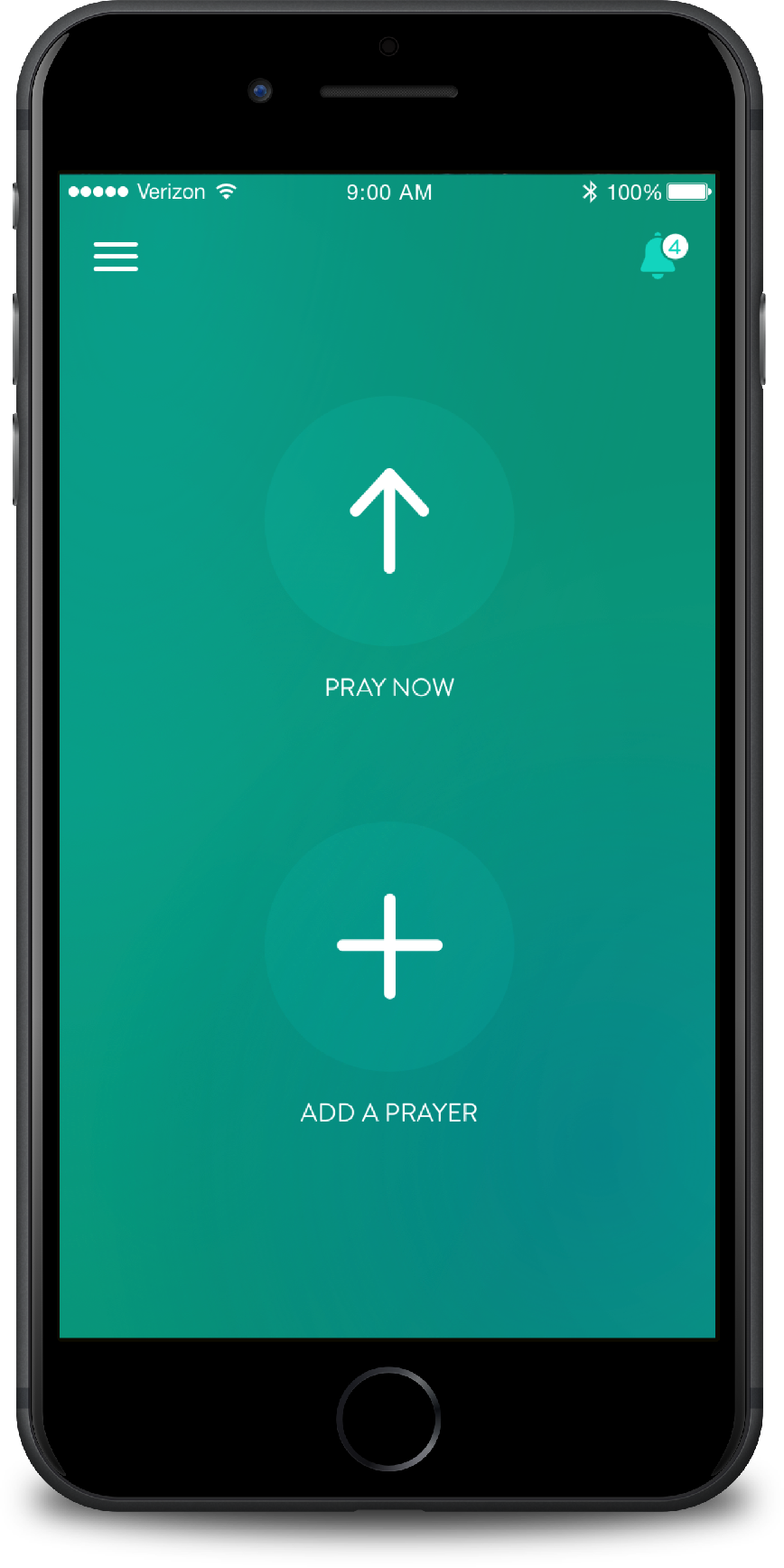 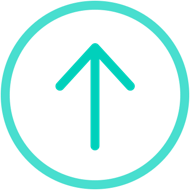 Use the Echo Prayer App to engage both individually and corporately with God.
Echo Prayer is a free app that helps you engage with God.
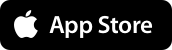 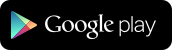 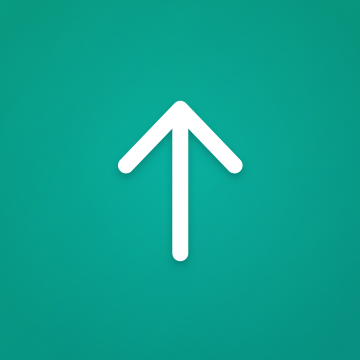 Download it today from the iTunes (iPhone) or Google Play (Android) Store
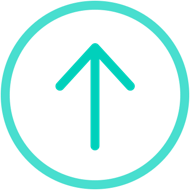 ECHO HELPS YOU:
KEEP TRACK OF YOUR PRAYERS
SHARE YOUR PRAYERS WITH OTHERS
FOLLOW CHURCHES AND MINISTRIES’ PRAYER FEEDS
BE REMINDED TO PRAY THROUGHOUT THE DAY
HAVE SPACE TO PRAY
Keep track of answered prayers and  even organize your prayers with hashtags.
MY PRAYERS
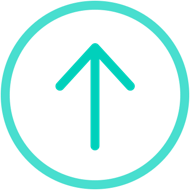 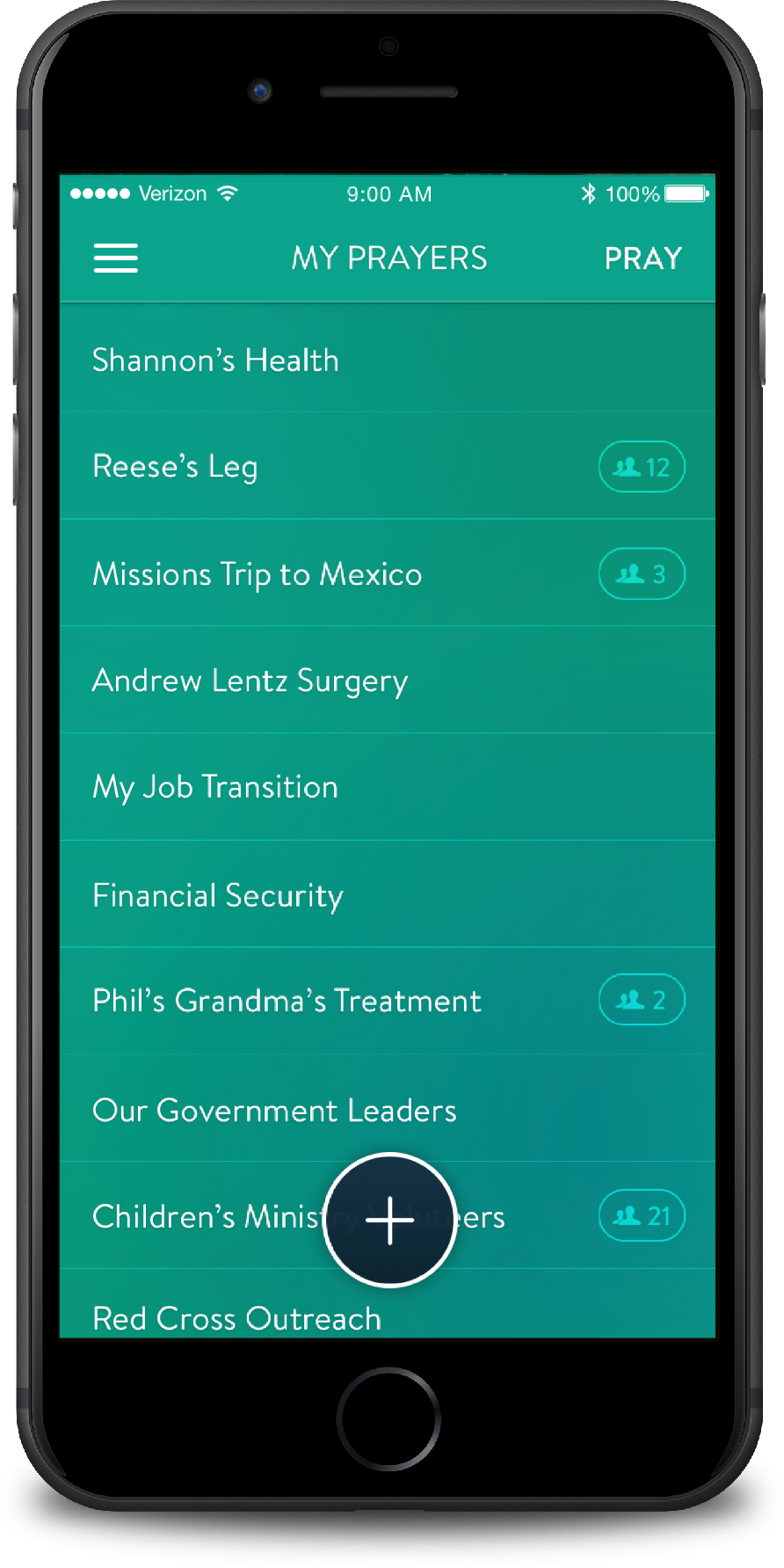 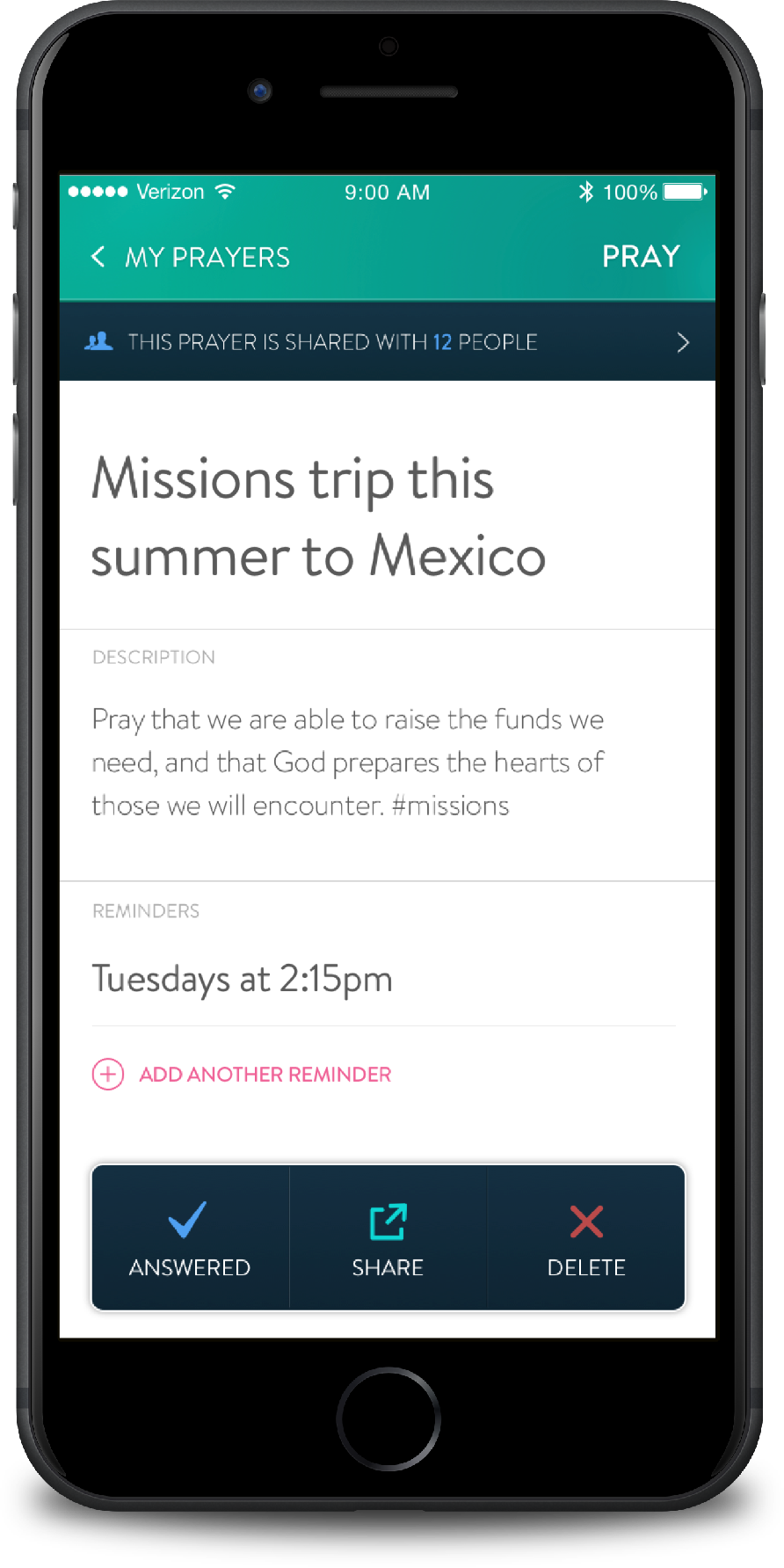 Easily add and manage your personal prayer requests.
Allow others to follow your prayer requests and pray for you throughout the day.
SHARING PRAYERS (with individuals)
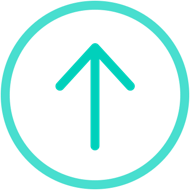 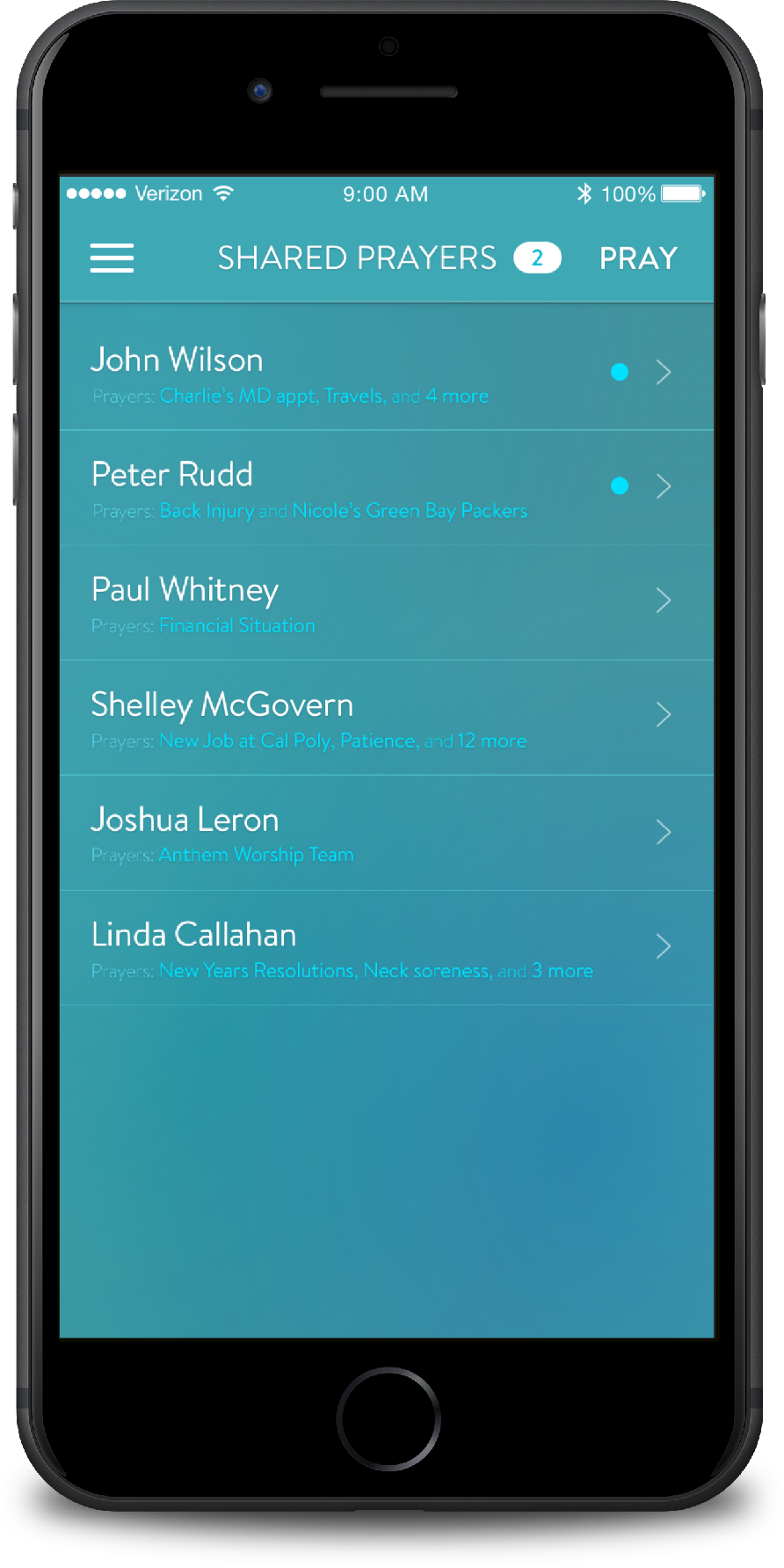 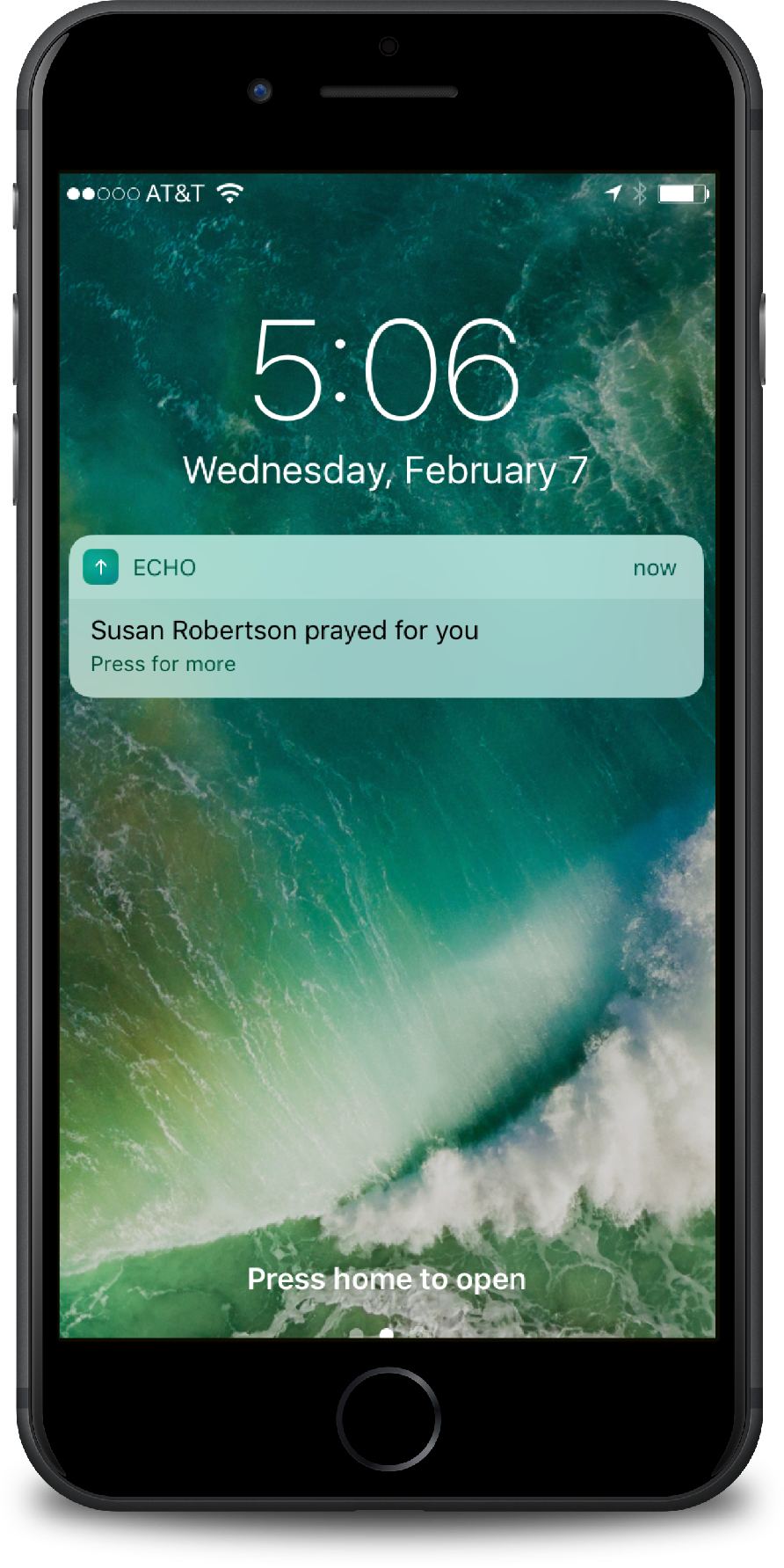 You can share any prayer you create with other people.
A shared list allows everyone in the group to contribute, and provides a central place for communication.
GROUPS
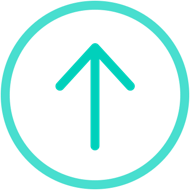 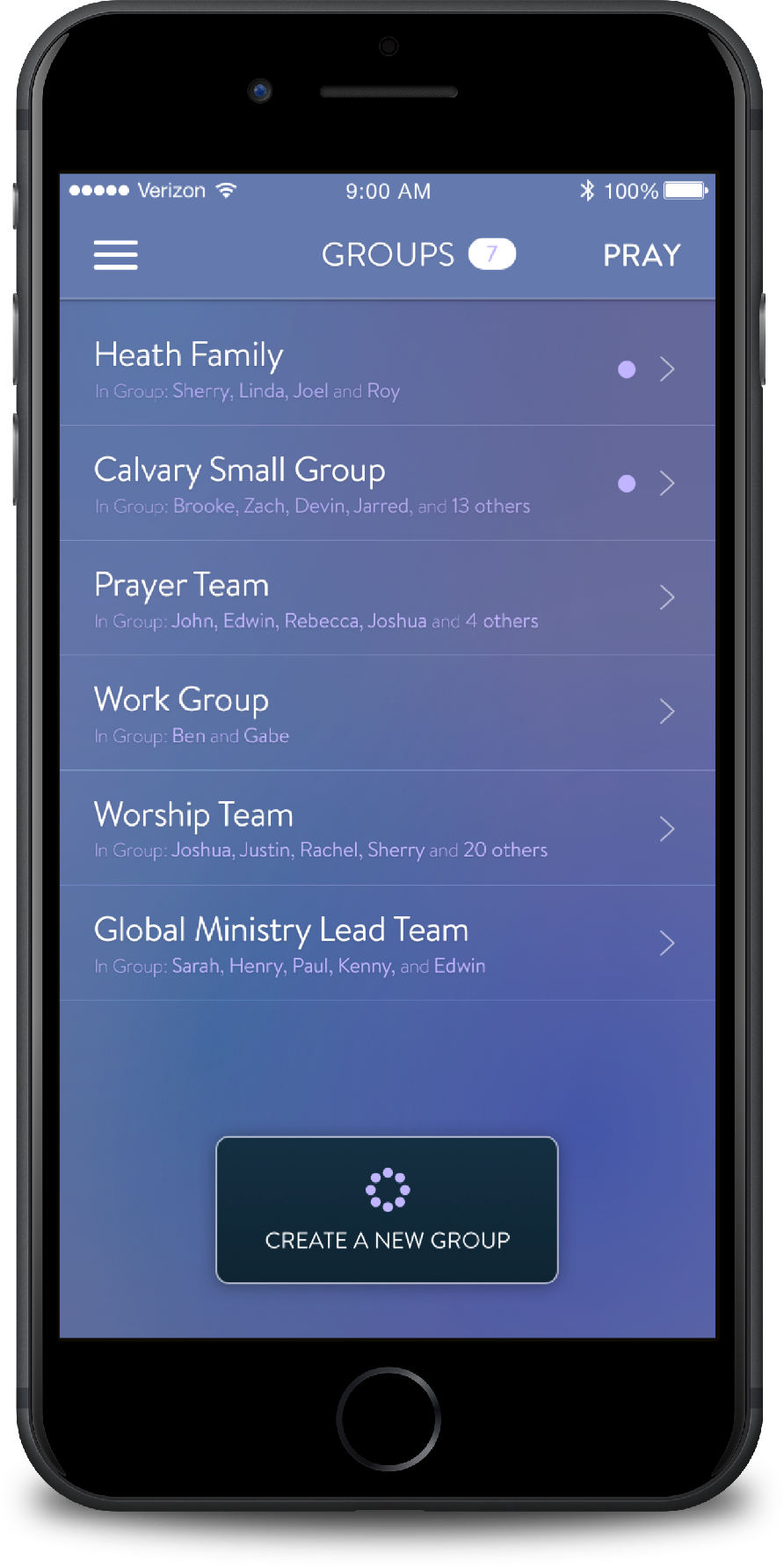 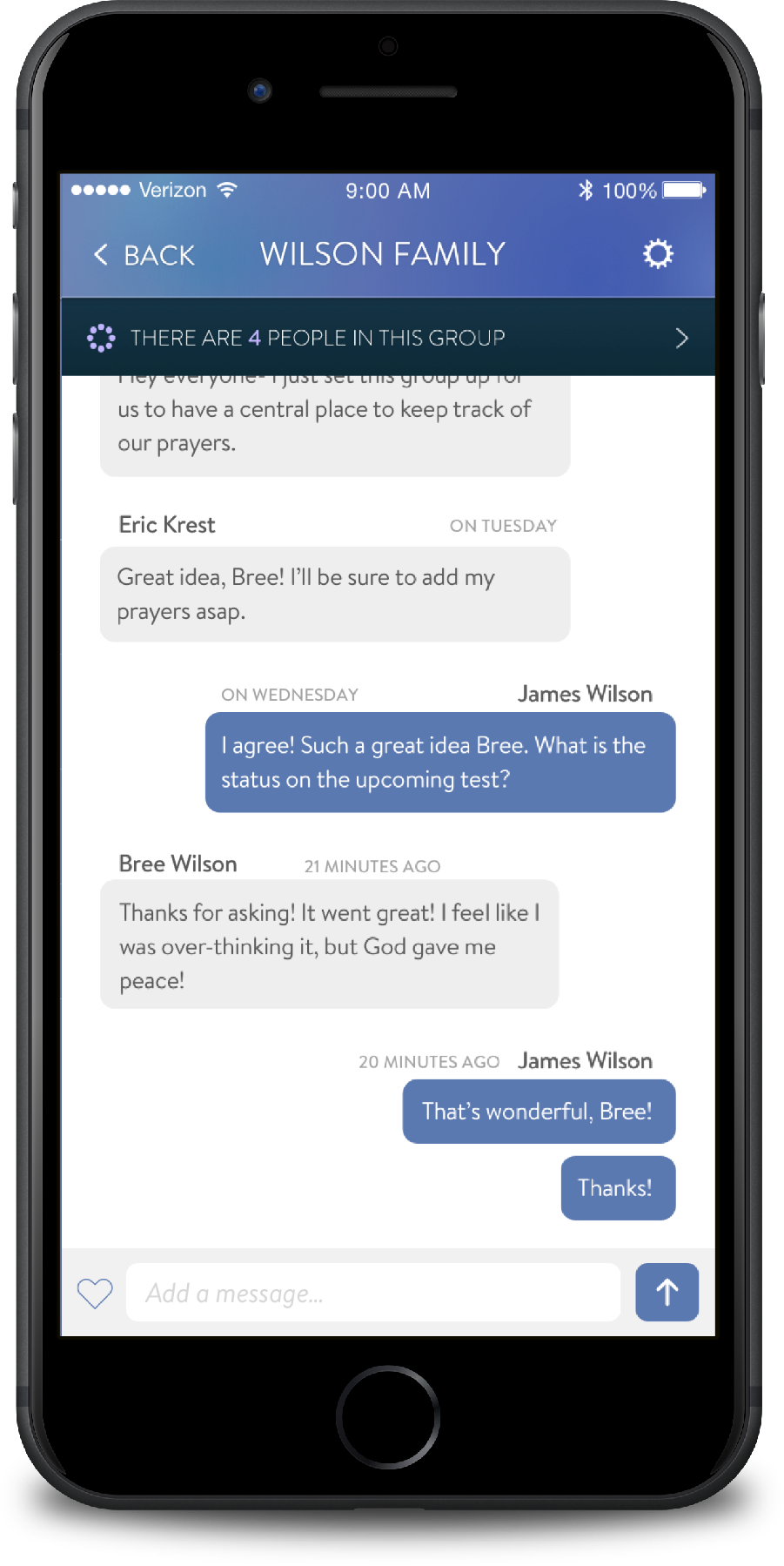 Create prayer groups for your small group, ministry, family, friends or co-workers.
Engage communities to follow and pray for your ministry.
FEEDS (COMING SOON!)
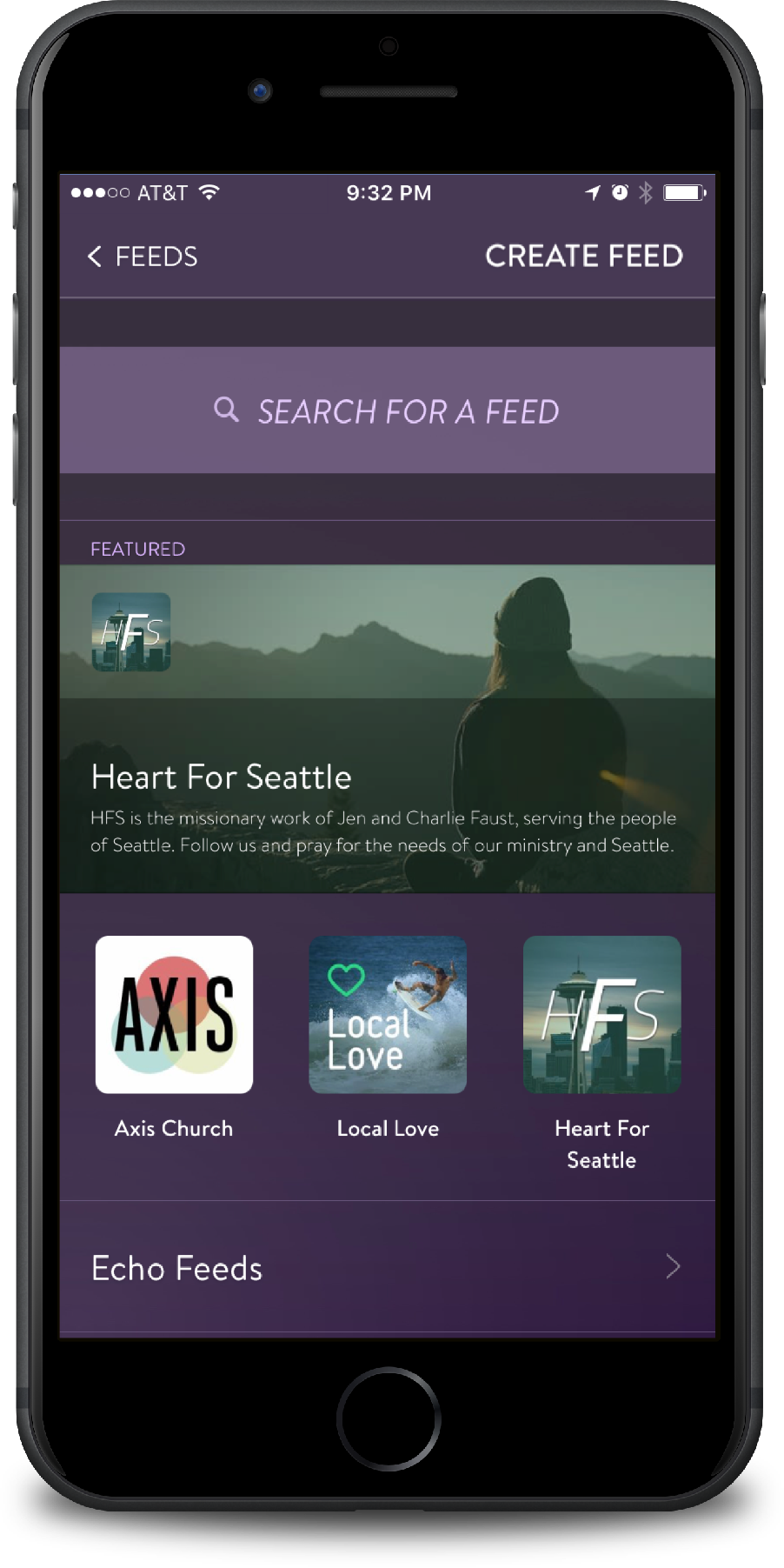 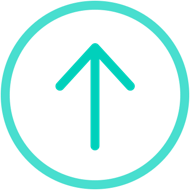 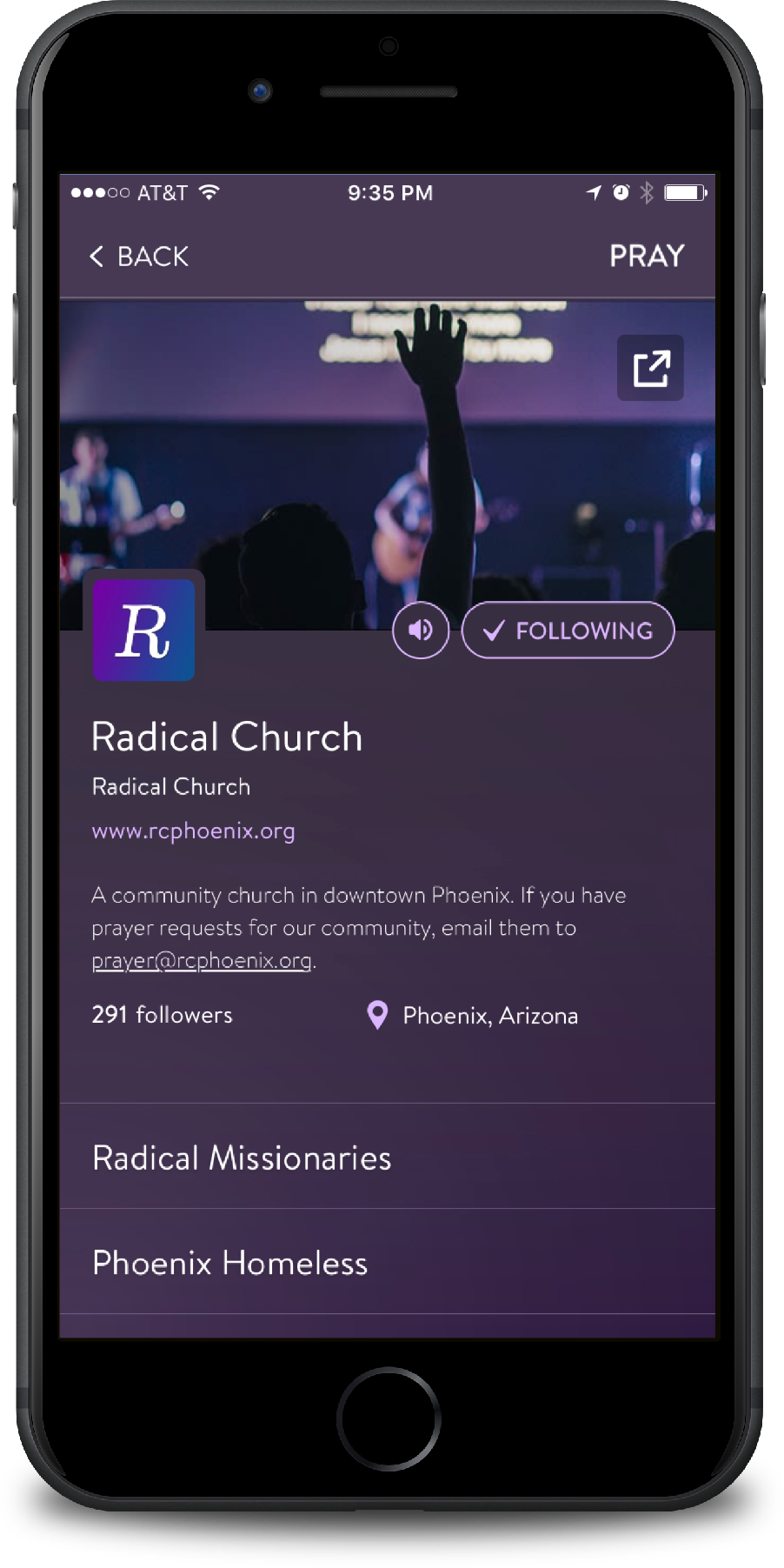 Churches, missionaries, ministries, and organizations can publish prayer feeds that anyone can follow.
Receive in-app reminders, push notifications or emails at days and times you set.
REMINDERS
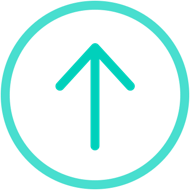 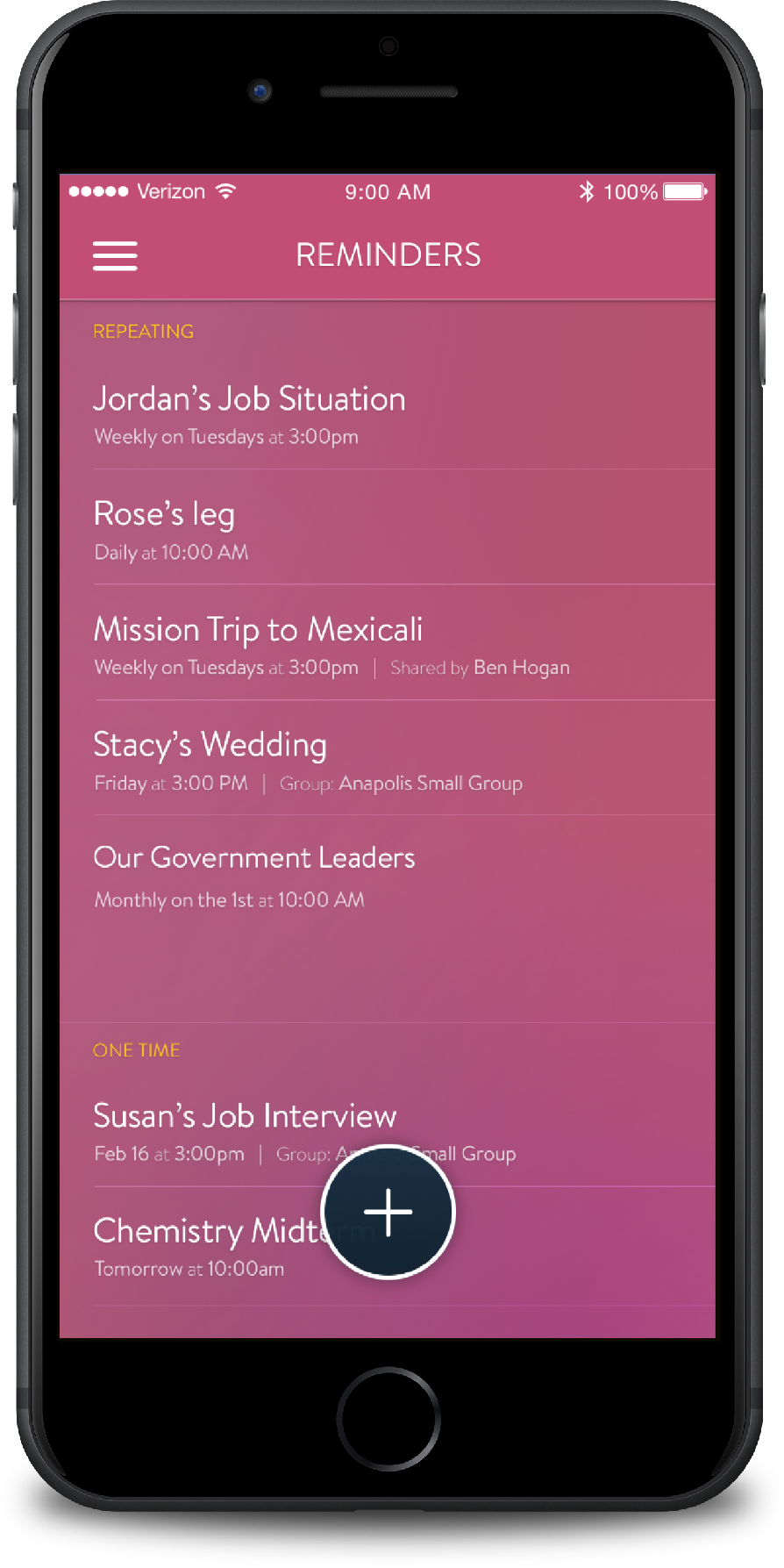 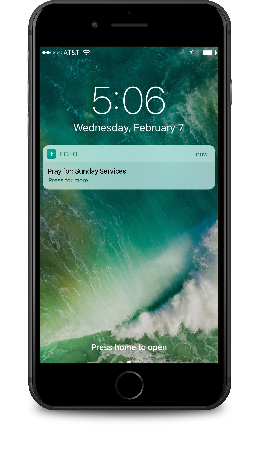 Set your own customizable reminders to make sure you pray throughout the day.
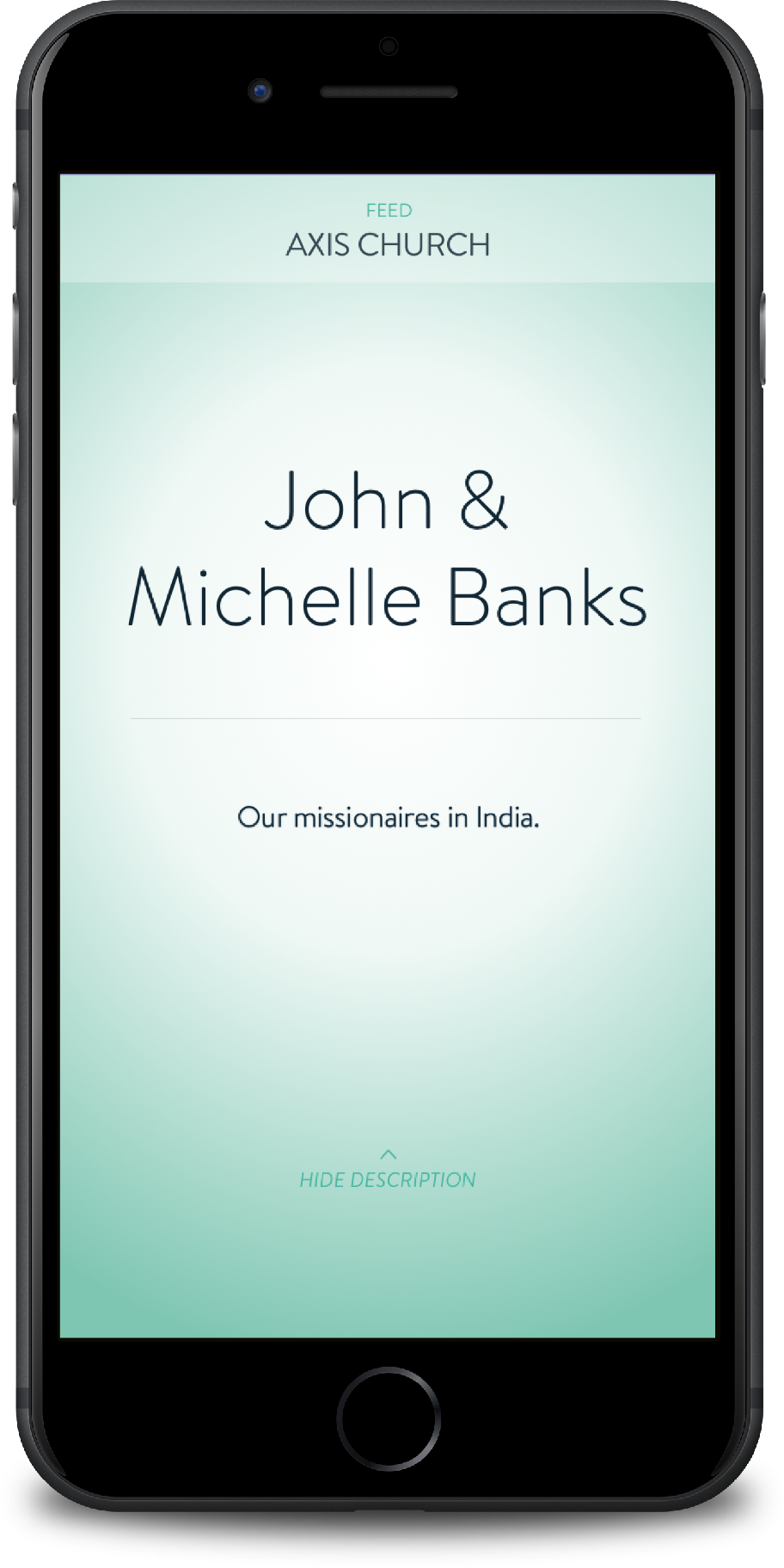 Most importantly, Echo gives you
FOCUSED SPACE TO PRAY.
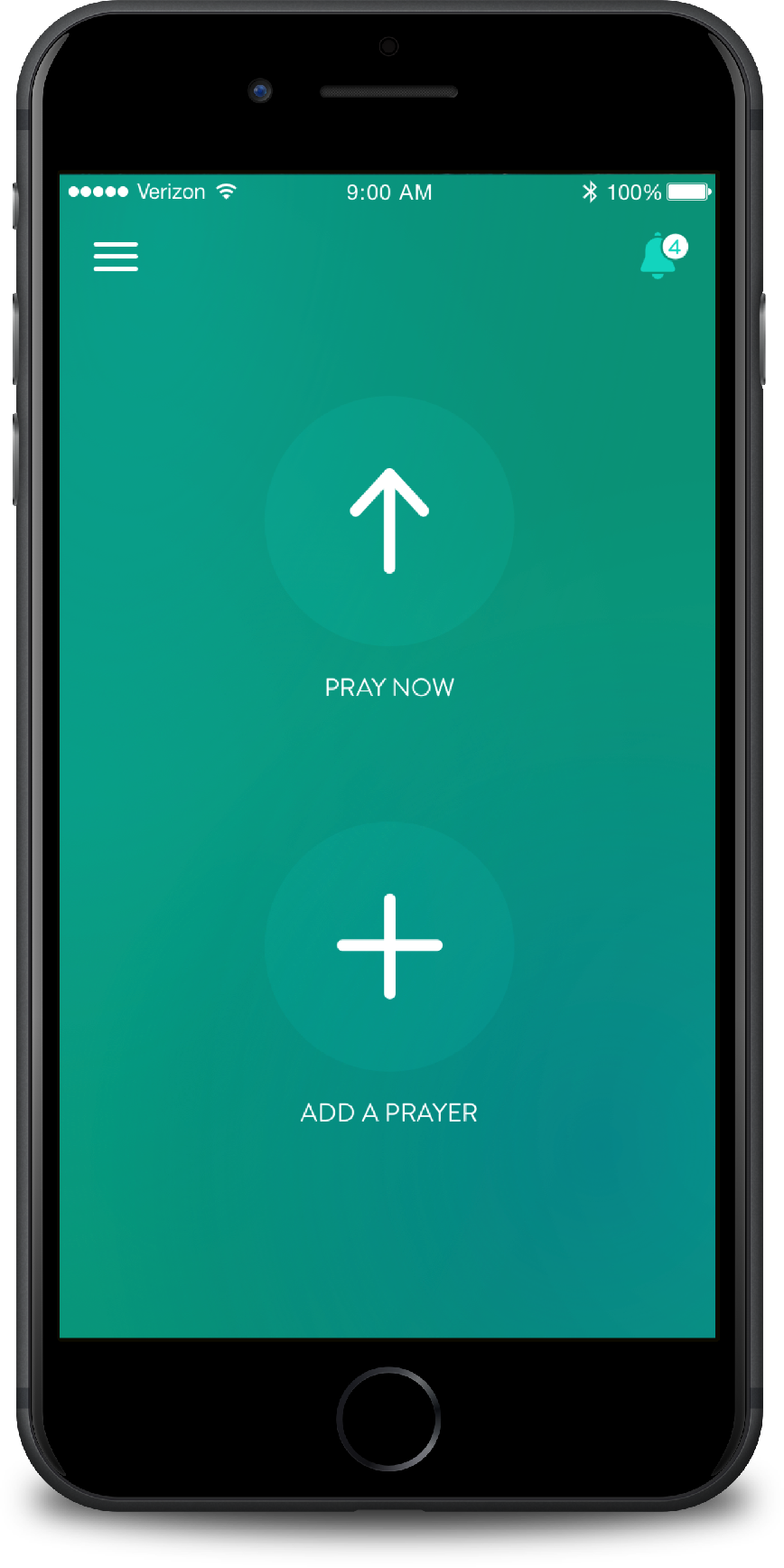 Download the Echo Prayer App for free in iTunes and the Google Play store today!
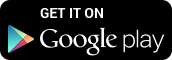 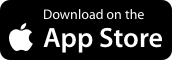 Learn more at echoprayer.com
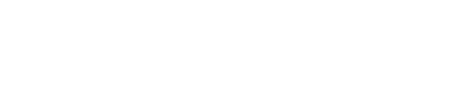